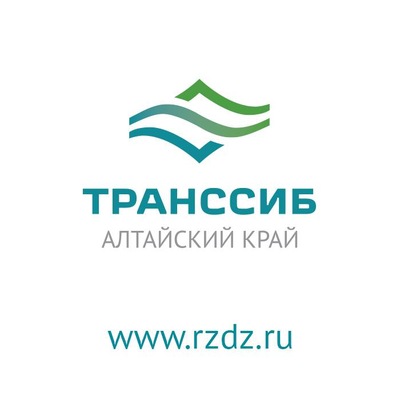 ХХ юбилейный Всероссийский форум 
«ЗДРАВНИЦА -2021»
СОВРЕМЕННОЕ САНАТОРНО-КУРОРТНОЕ ЛЕЧЕНИЕ – 
ЗАЛОГ ПРОФЕССИОНАЛЬНОГО ДОЛГОЛЕТИЯ
Тарабрин В.С.
Главный врач санатория «Транссиб» -
филиала АО «РЖД-ЗДОРОВЬЕ»
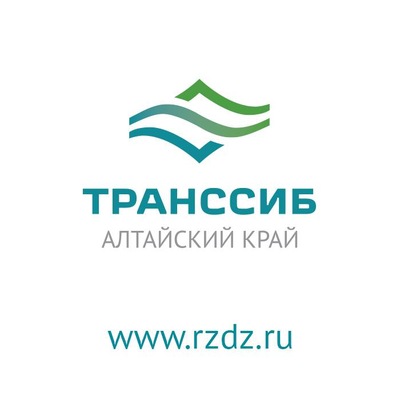 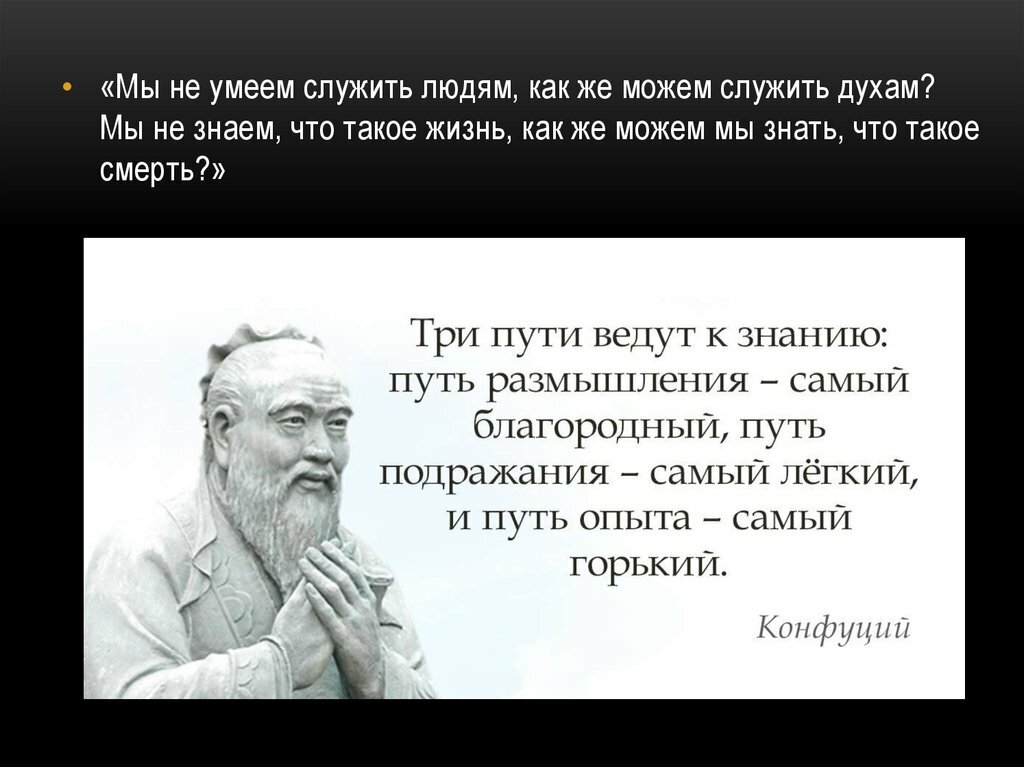 2
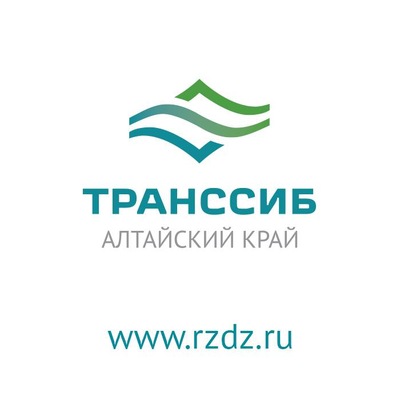 Загрузка санатория, по итогам работы за 5 лет,  составила более 110%*
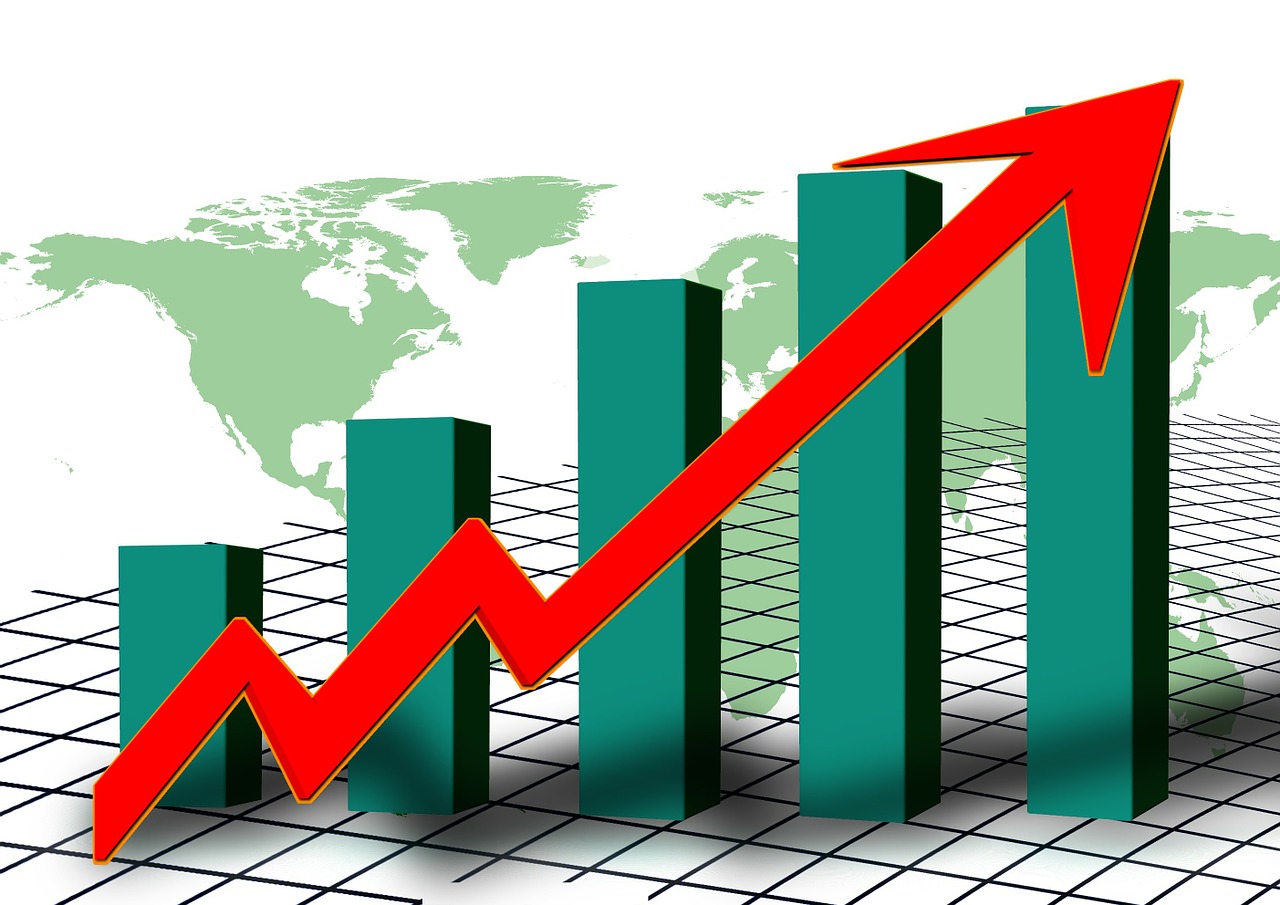 *99% пациентов получали СКЛ
3
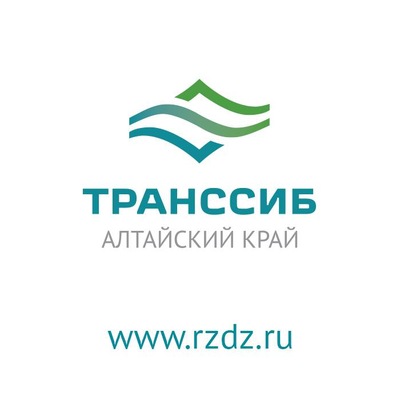 Задача
Необходимость сохранения и восстановления физического и ментального здоровья работников – в том числе и в высокотехнологичной отрасли, работа в которой требует хороших физических кондиций и постоянной концентрации внимания

Необходимость регулярной профилактики профессиональных заболеваний у представителей различных профессий для продления их профессионального долголетия, что снизит расходы на подготовку высококвалифицированного персонала и будет способствовать укреплению лояльности компаний; 

Необходимость особого внимания к поддержанию здоровья сотрудников и их семей, детей и пенсионеров, приоритет семейного формата оздоровления и лечения  в сочетании с полноценным отдыхом как реализация принципа клиентоориентированности и ответ на современные демографические вызовы.
4
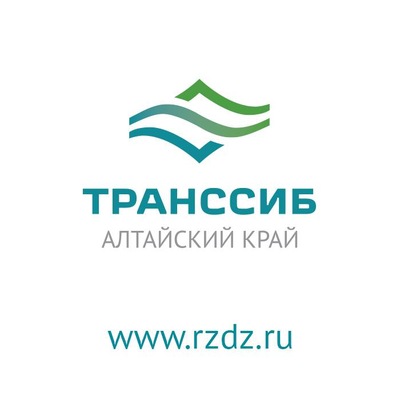 Структура профессиональной заболеваемости вРоссийской Федерации
Удельный вес работников организаций, 
занятых на работах с вредными и (или) опасными условиями труда, 
по отдельным видам экономической деятельности
(без субъектов малого предпринимательства; на конец 2020 года)*
 
Шум, ультразвук воздушный, инфразвук -                     19,4 %

Химические факторы -                                                         7,8 %

Вибрации -                                                                              5,0 %

Аэрозоли -                                                                              4,5 %
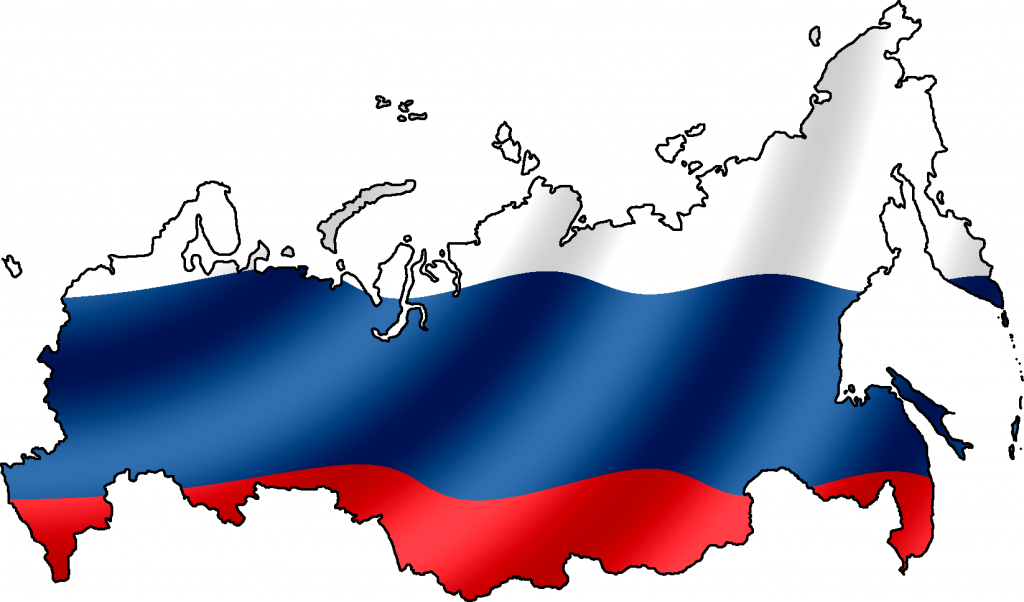 *федеральная служба государственной статистики
5
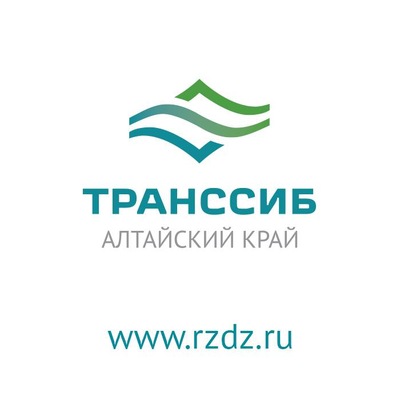 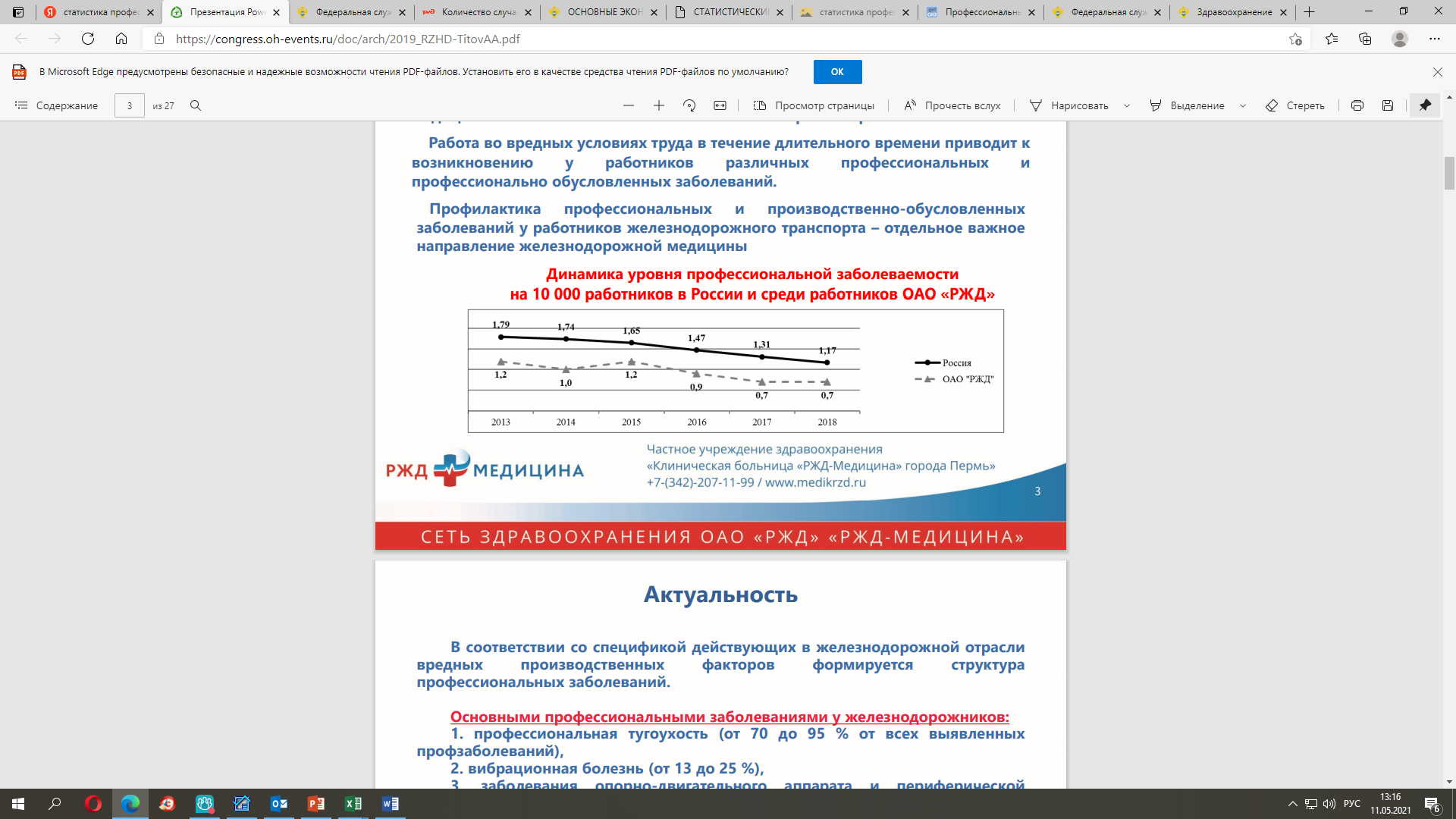 6
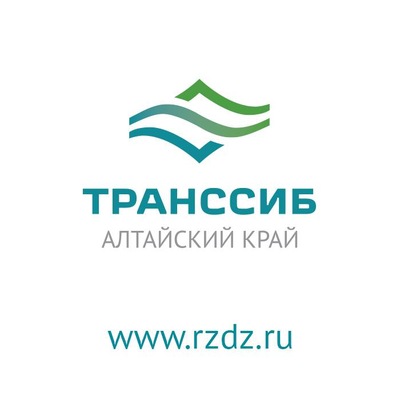 Структура заболеваемости во всем ОАО «РЖД»
Распределение  профессиональных заболеваний 
по основным нозологическим формам 
среди работников железнодорожного транспорта в 2019г.*


Нейросенсорная тугоухость   (кохлеарный неврит) -     
                                                                                          от 70 до 95%
Вибрационная болезнь -                                        от 13 до 25%
Заболевания периферической нервной системы и опорно-двигательного аппарата, вызванные воздействием вибрации                           в сочетании с физическими нагрузками и переохлаждением –                               
                                                                                          от 3,6 до 4,1%
Заболевания, вызванные воздействием пыли   от 1 до 3,5%




* «РЖД-МЕДИЦИНА» 2019г.
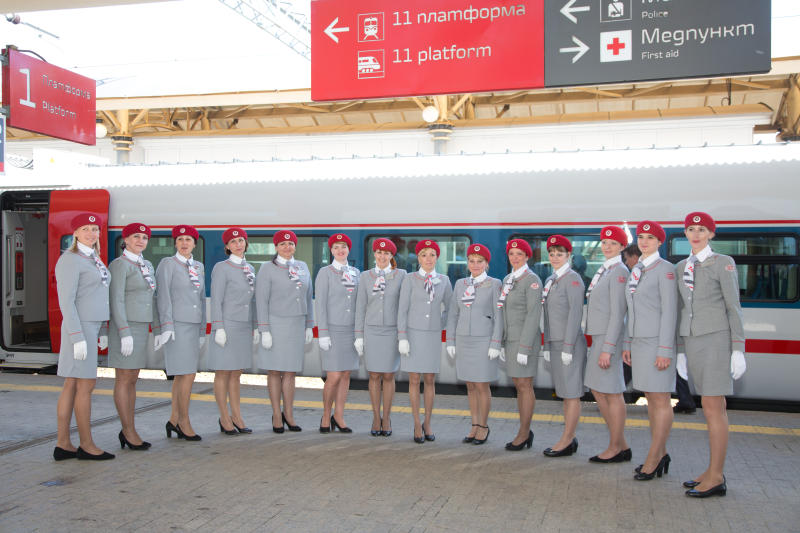 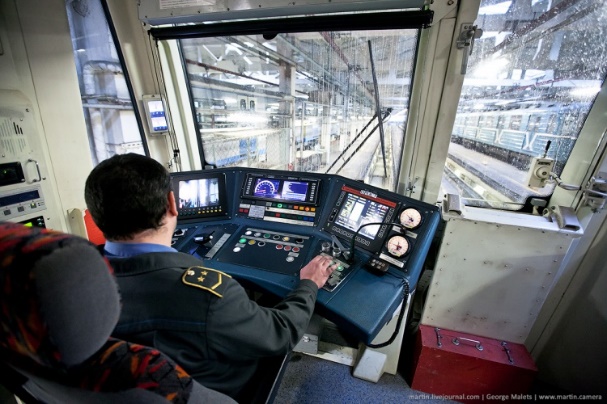 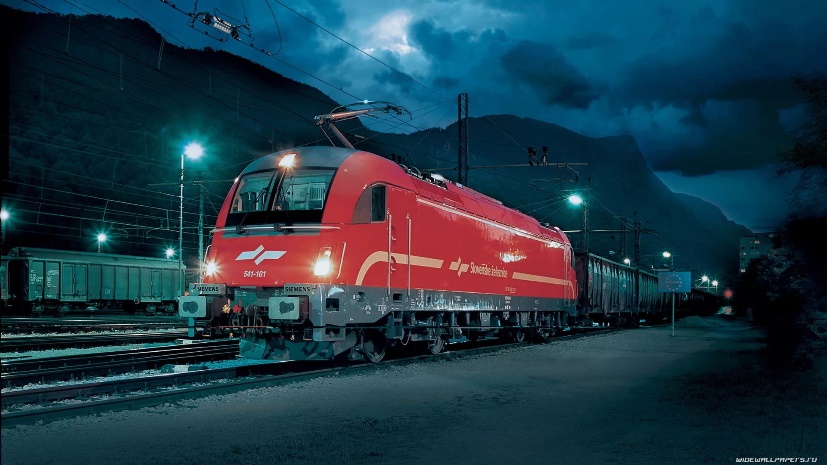 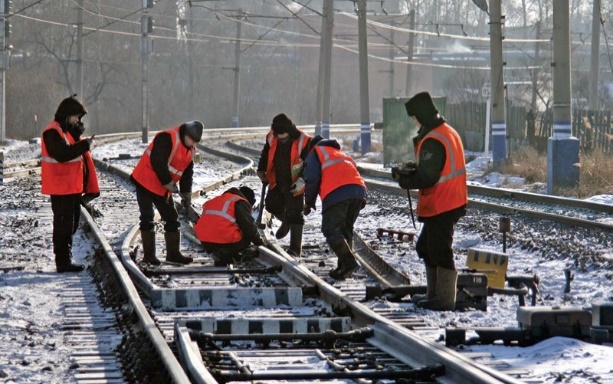 7
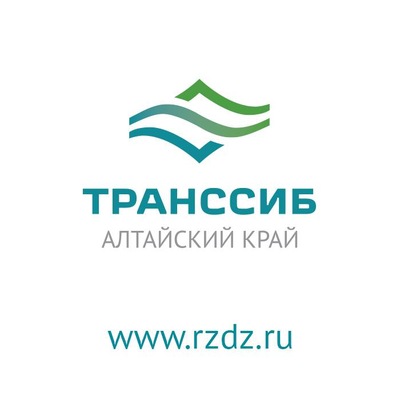 Состав оздоровленных в санатории «Транссиб»
Структура заболеваемости железнодорожников*:
Болезни костно-мышечной системы и соединительной ткани - 86,2%
Болезни системы кровообращения - 8%
Болезни органов дыхания - 1,5%
Болезни органов пищеварения - 1,5%
Болезни эндокринной системы, расстройства питания и нарушения обмена веществ - 1,3%
Болезни нервной системы - 0,7%
Болезни кожи и подкожной клетчатки - 0,5%
Болезни мочеполовой системы - 0,3%
* - по данным санатория «Транссиб» 2015-2019 гг.
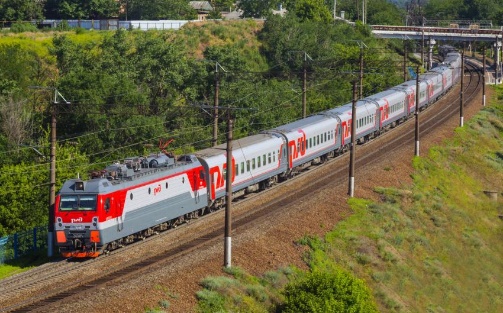 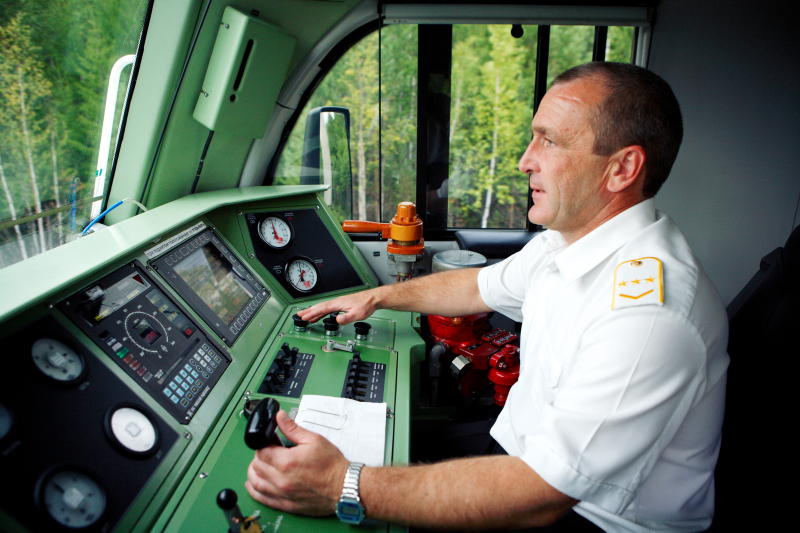 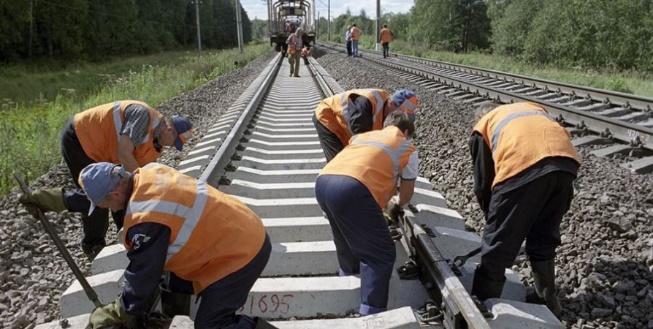 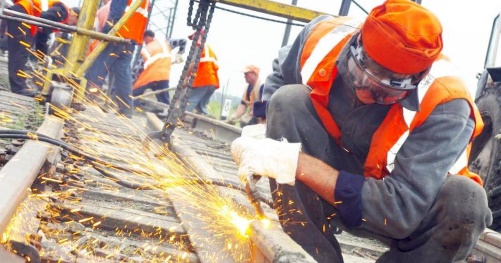 8
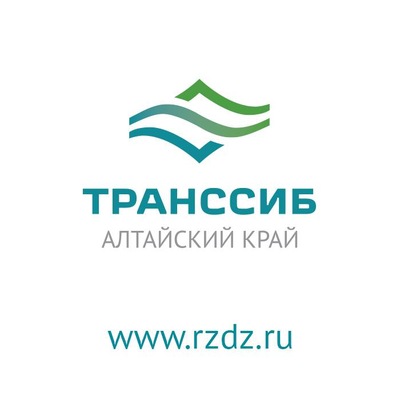 Санаторий «Транссиб»
9
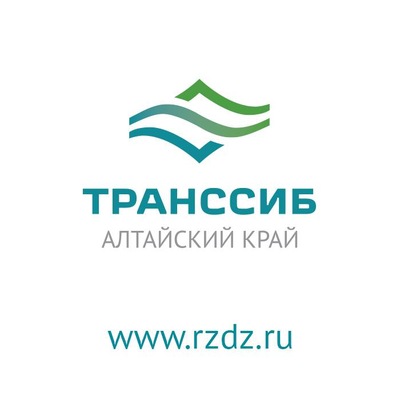 Программы лечения
«Классическая санаторная»;
«Классическая санаторная для здоровых»;
«Классическая санаторная для женщин»; 
«Классическая санаторная для мужчин»;
«Восстановительное лечение, для пациентов перенесши новую коронавирусную инфекцию».
«Легкое дыхание»;
«Оздоровительная»;
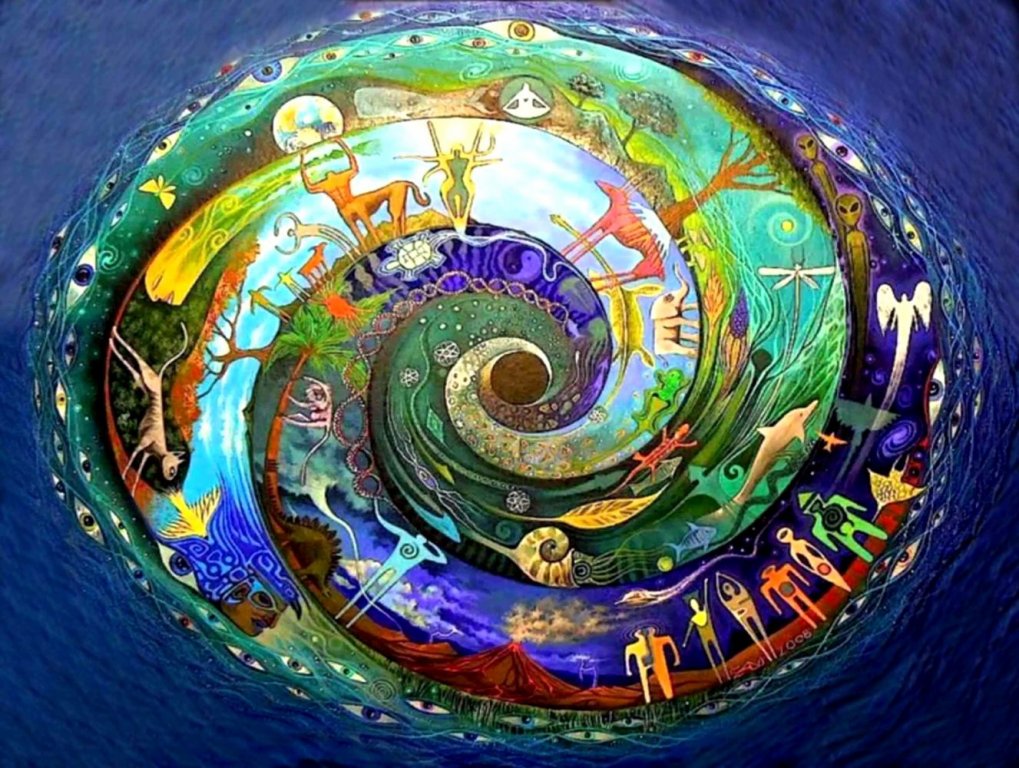 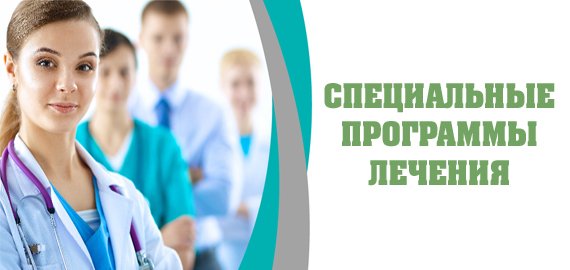 10
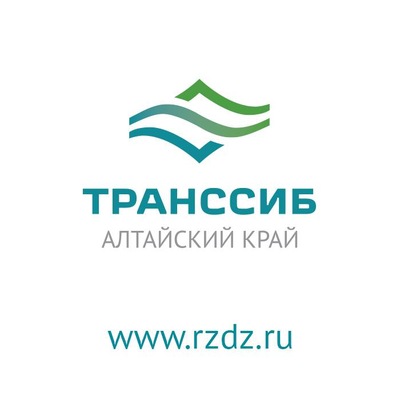 Классическая программа лечения для здоровых
11
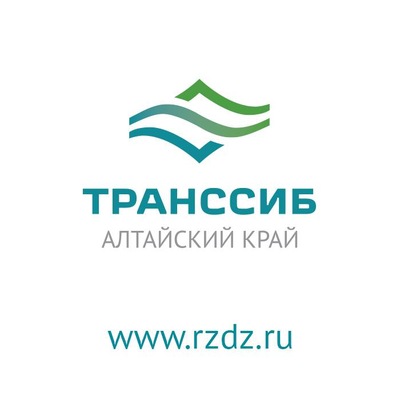 Классическая программа лечения для здоровых
12
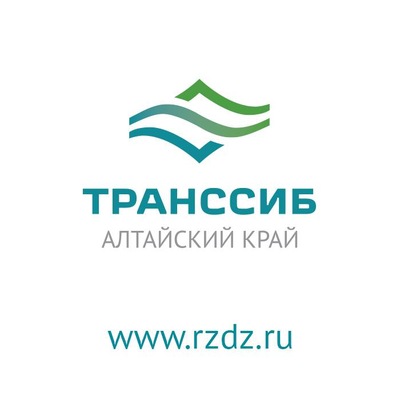 Классическая программа лечения для здоровых
13
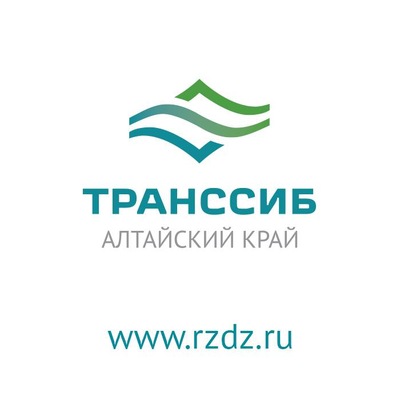 Пантовые ванны
Панты – это молодые недавно выросшие рога марала – пятнистого оленя.
В санатории используется запатентованная технология приготовления отвара для лечебных ванн.
Концентрация биологически активных веществ в разы превышает аналогичные рыночные промышленные препараты
 Состав пантов марала очень разнообразный - аминокислоты, коллаген, витамины, макро-           
      и микроэлементы.
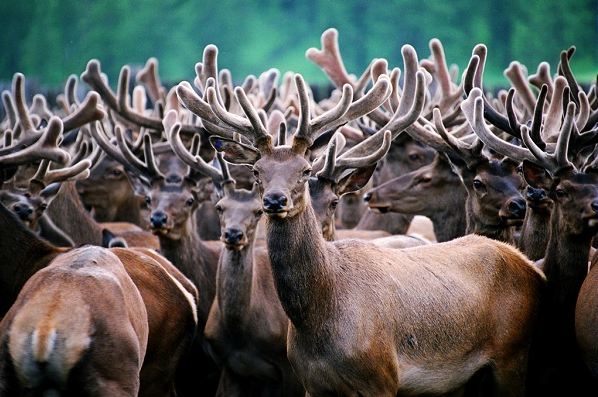 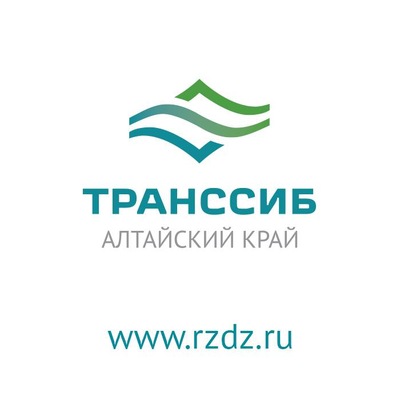 Сульфидно-иловые грязи
В санатории «Транссиб» используются грязи озера Гуселетово. Особенность озера - уникальное месторождение среднесульфидных соленасыщенных иловых лечебных грязей Карачинской разновидности.
Грязелечение эффективно при лечении воспалительных заболеваний суставов и позвоночника. Уменьшаются боли, увеличивается объем движения в суставах.
Бактерицидные и адсорбционные свойства иловой сульфидной грязи широко применяют для лечения гинекологических, урологических заболеваний, заболеваний кожи, органов пищеварения.
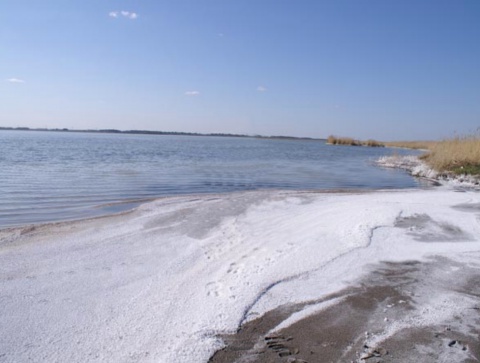 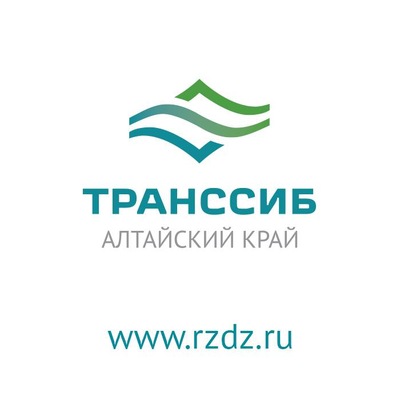 Что нового в программе?
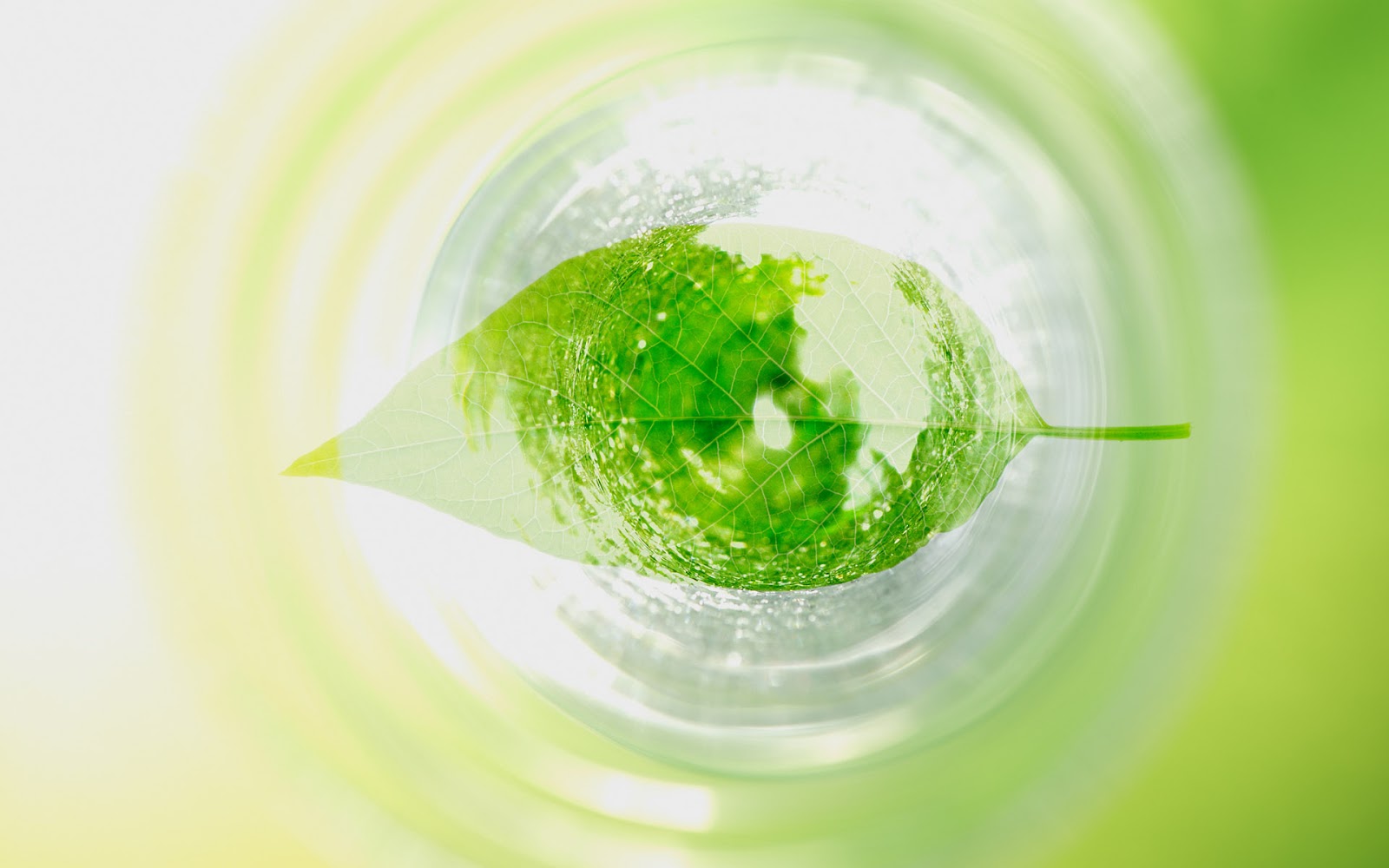 Регистрация ЭКГ;
Профилактические ингаляции;
Жемчужные ванны или профилактические - лечебные с солью;
Расслабляющая физиотерапия;
Фитобочка;
Обертывание;
А также в состав программы
включены классический массаж 
и грязевые апликации.
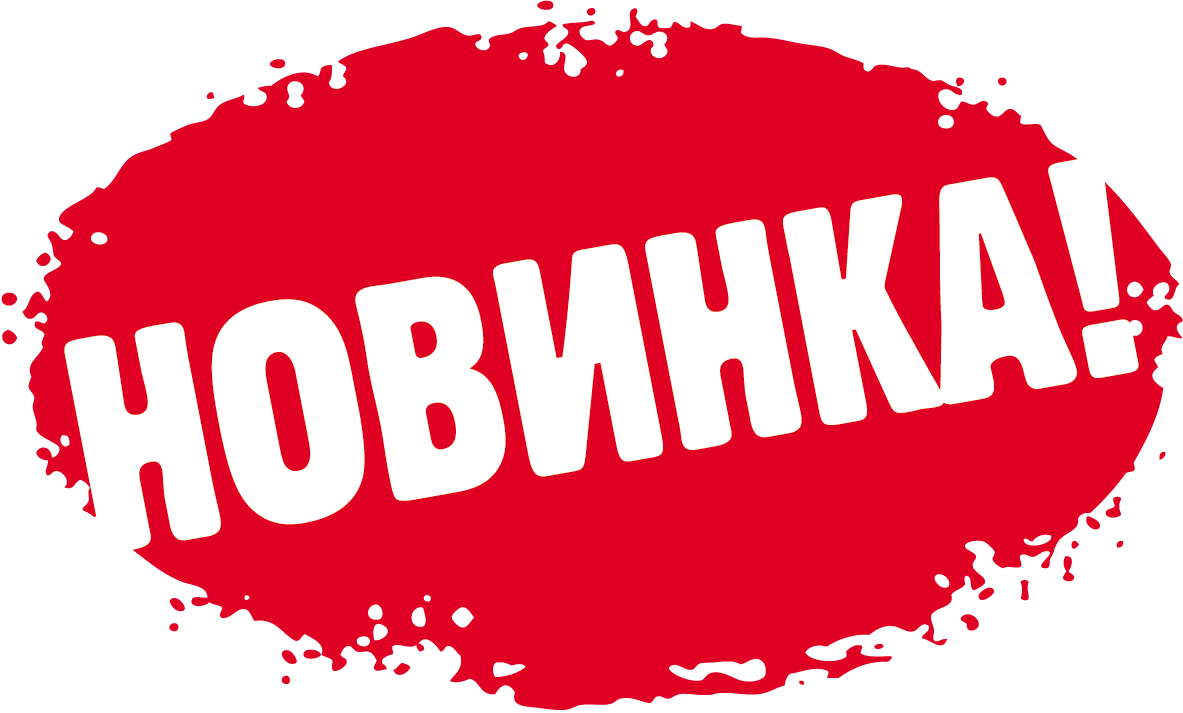 16
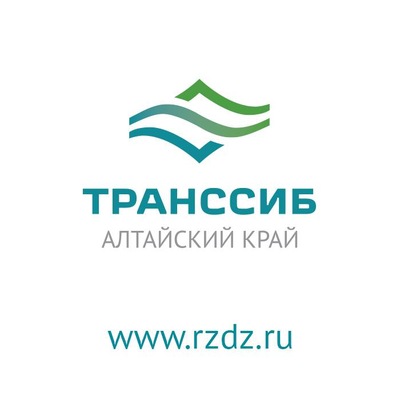 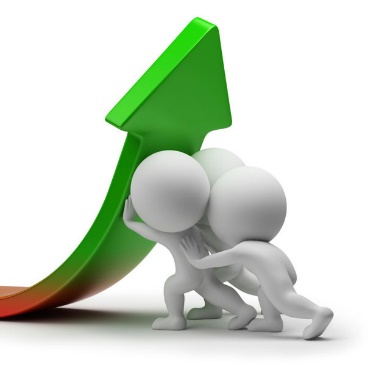 Новые медицинские методики
Благодаря постоянному внедрению новых продуктов в сети санаториев, мы смогли расширить линейку предложений в сфере лечения урологических и гинекологических заболеваний:

Консультация узких специалистов(врач гинеколог/уролог);
Специализированная профильная физиотерапия урологических/гинекологических заболеваний;
Широкий спектр вариантов Ультразвуковой диагностики;
Кольпоскопия;
Урологические процедуры(микроклизмы, ректальные тампоны, массаж простаты);
Гинекологические процедуры(гинекологические орошения, гинекологический массаж, гинекологические тампоны);
Ультразвуковая диагностика.
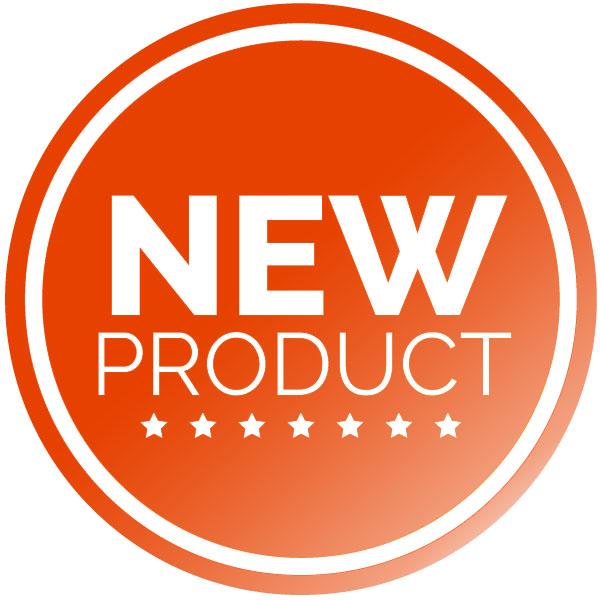 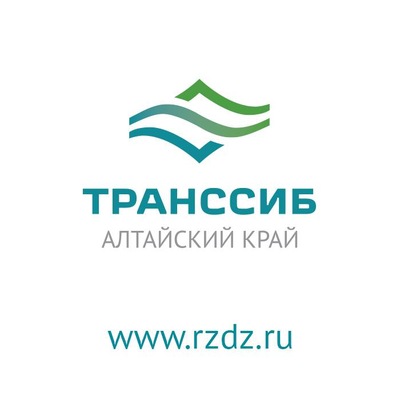 Профилактика заболеваний
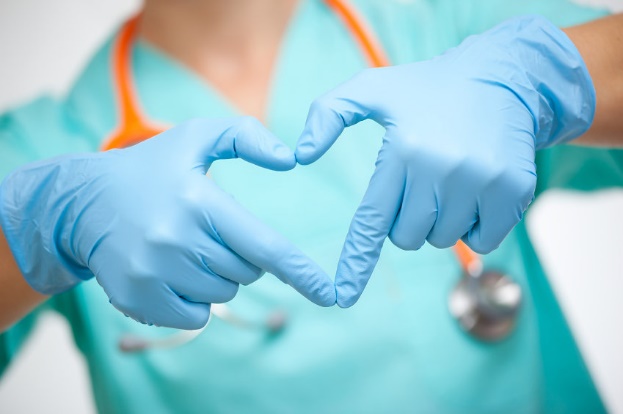 Болезни костно-мышечной системы и соединительной ткани 
 Болезни системы кровообращения 
 Болезни органов дыхания 
 Болезни органов пищеварения 
 Болезни эндокринной системы, расстройства питания и нарушения обмена веществ 
 Болезни нервной системы 
 Болезни кожи и подкожной клетчатки 
 Болезни мочеполовой системы
18
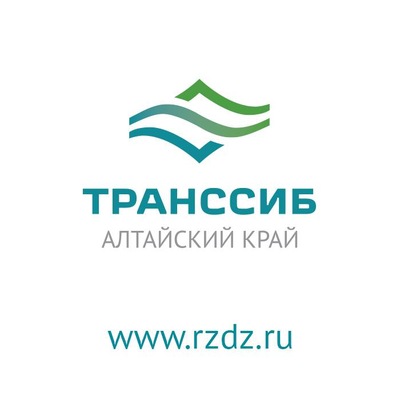 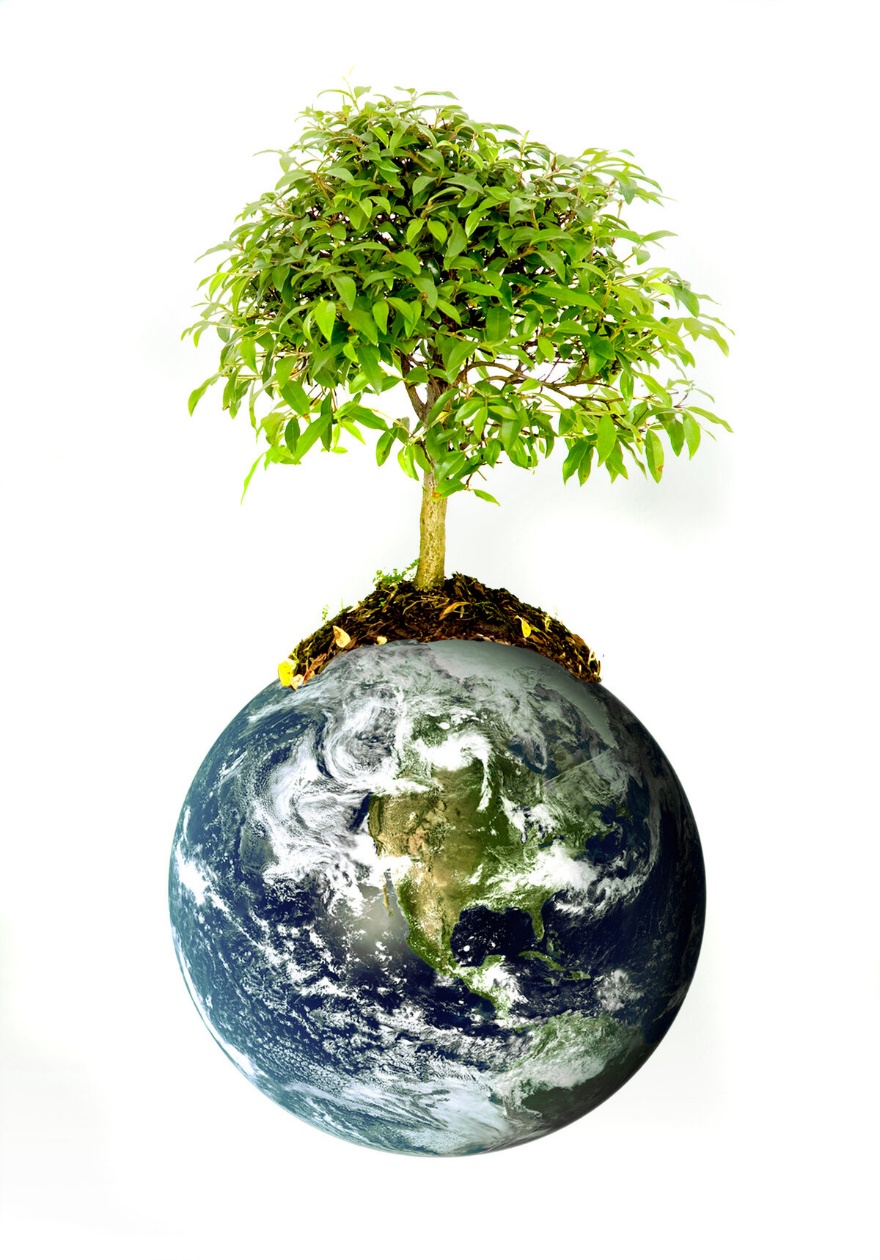 Все предложенные программы лечения санатория востребованы, как для корпоративного контингента рекреантов (лиц железнодорожных профессий), так и для широкого круга других профессий. 
В состав программ включены процедуры с широким спектром показаний и минимумом противопоказаний. Программы хорошо сочетаются с проживанием, питанием в санатории, и благоприятно влияют на укрепление, сохранение здоровья и профессионального долголетия.
19
«Смысл всей нашей политики — это сбережение людей, умножение человеческого капитала как главного богатства России. Поэтому наши усилия направлены на поддержку традиционных ценностей и семьи, на демографические программы, улучшение экологии, здоровья людей, развитие образования и культуры»   
                                                                                  В.В. Путин
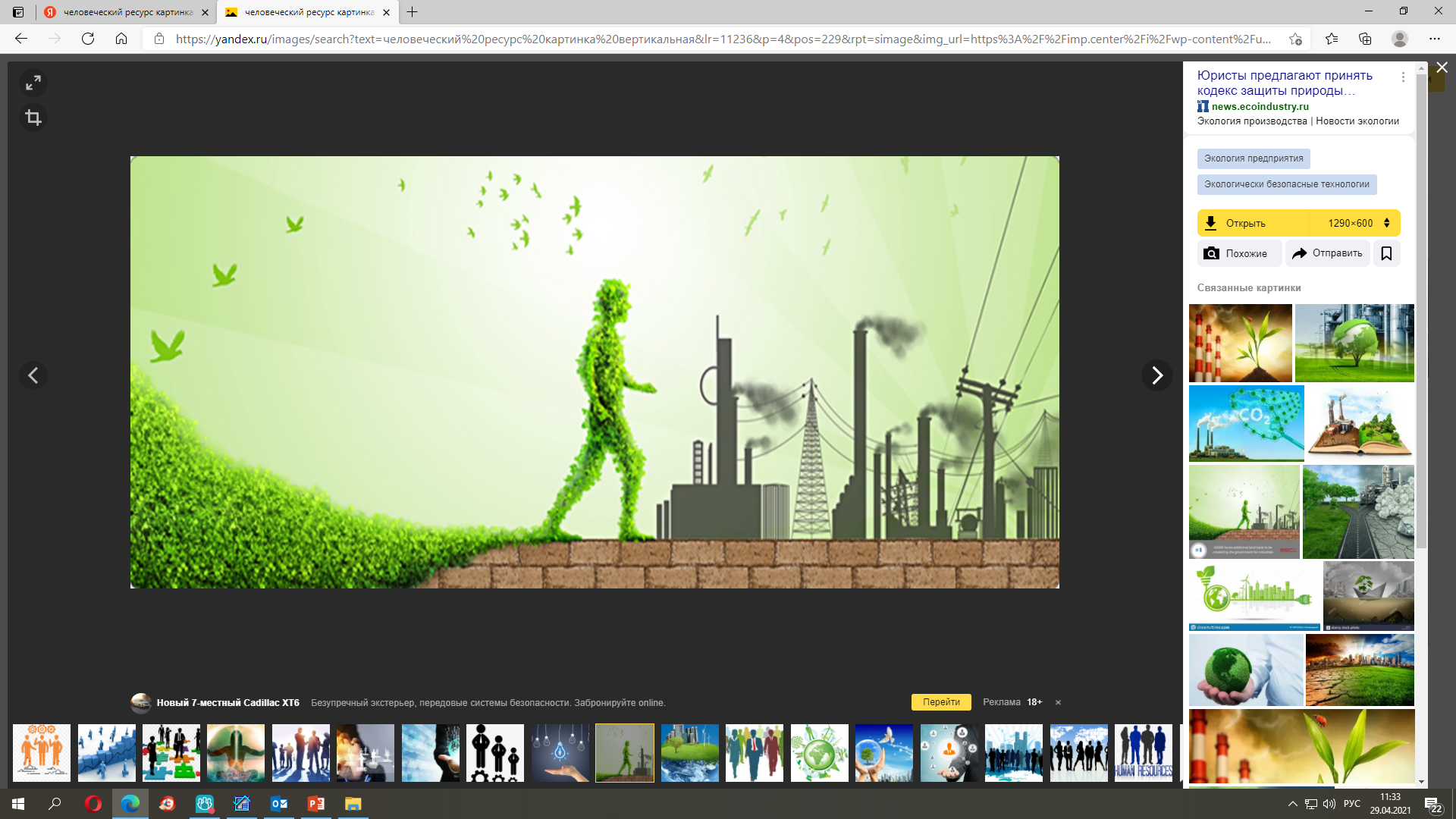 20
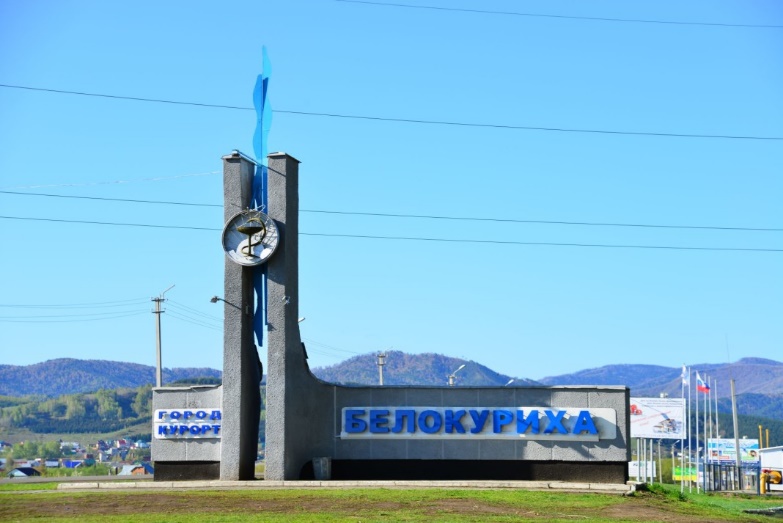 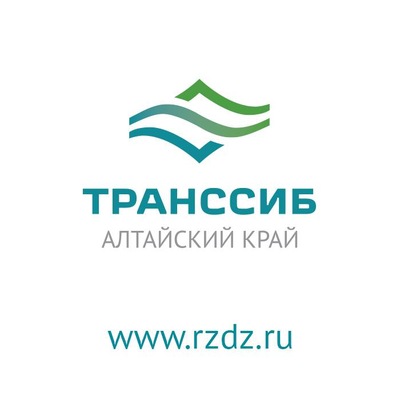 Спасибо за внимание
21